第二课 节日
句型练习
kuò
……大致可以分为…… / ……包括……
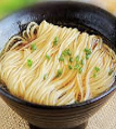 …can be generally divided into…                    …include…
中国菜
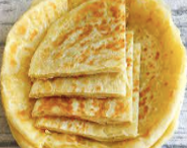 面食
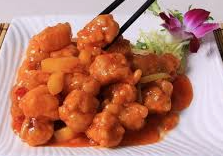 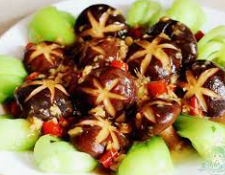 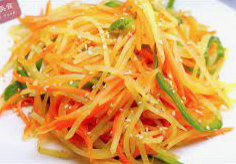 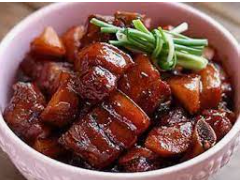 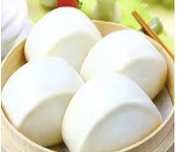 中国的节日
公历节日
农历节日
……大致可以分为…… / ……包括……
…can be generally divided into…                    …include…
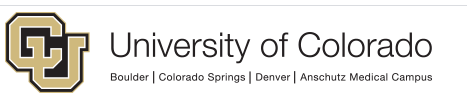 zhèng dǎng
美国的政党
political parties
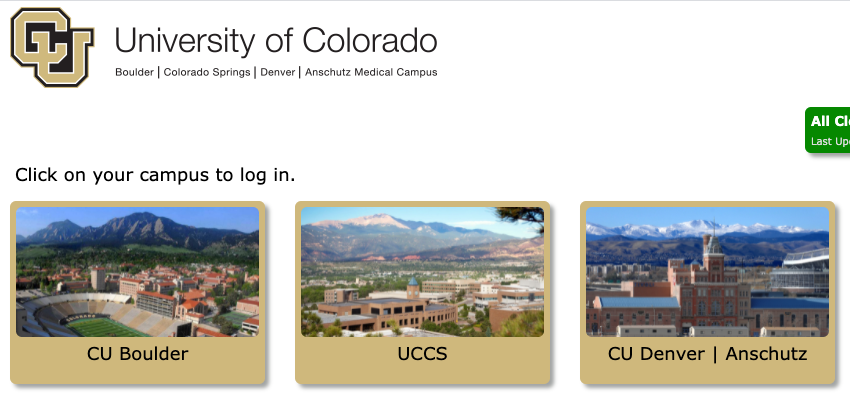 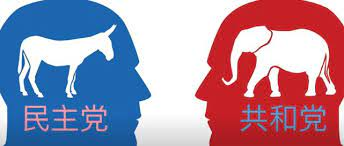 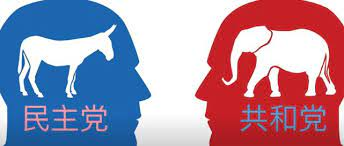 博尔德分校
丹佛分校
斯普林斯分校
sī   pǔ   lín  sī
dān fó
bó  ěr
味道
酸  甜  苦  辣  咸
在…中 among
在中国的传统节日中，哪些是国家法定节日？
在中国的传统节日中，哪些节日会放假？
在你吃过的中国菜中，什么菜最好吃？
在你的同学中，谁最高？
从…开始   start from……
很多中国的小学生从十岁开始学英文。
美国人从什么时候开始庆祝圣诞节？
从什么时候开始，清明节、中秋节、端午节成了法定假日？
Government requires everyone to wear masks from September 2021.
    政府规定从…开始，……
以前…。从…开始，……
以前，清明节，端午节，中秋节不是法定节日；从2008年开始，这些节日都被定为……，各放一天假。
以前              从2021年开始
Juneteenth
法定节日？
六月节 
法定节日
→
以前…。从…开始，(由于……)，……
→
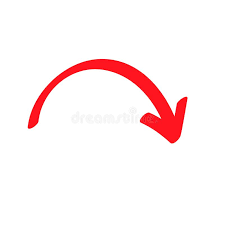 yì miáo
插入相关图片表示下列句子：
以前，学生们在教室里面对面上课，从2019年开始，由于受到疫情的影响，学生们开始在网上上课。
在网上上课→由于打了疫苗，回到教室上课。
餐厅挤满了人→餐厅里没有人
打了疫苗
O 被 (S)  V  RC
根据句子内容插入相关图片
手机 被 摔 坏了。
钱 被 偷 走了。
牛奶 被 喝 完了。
I was admitted to CU Boulder.
录取
 lù qǔ
批评
pī ping
O 被 (S) V 为…
mìng
fān      yì
被定为    被选为     被命名为      被翻译为
be translated into
be designated as
be selected as
(object) be named as
从2008年开始，很多传统节日……
She was selected as cheerleader.
lā lā duì zhǎng
啦啦队长
根据句子内容插入相关图片
1. 这条船被命名为……
2.《哈利·波特》被翻译为很多种语言。
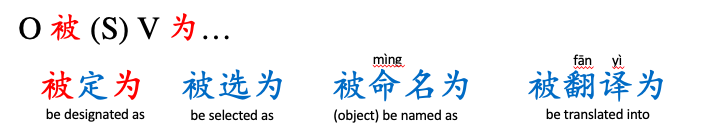 总统
zǒng tǒng
→
R级
根据句子内容插入相关图片
这部电影被定为R级。
拜登被选为美国总统。
《圣经》被翻译为很多不同语言。
past
future
now
previously
later
以前             后来          再后来        现在             以后/将来
一开始         从…开始
小时候
at the 
beginning
when I was a child
我以前不太喜欢吃牛油果🥑，后来我去了哥伦比亚，开始常常吃🥑。现在我很喜欢吃🥑，每天早上都会吃。
我小时候在中国上小学和中学，后来去了香港大学读硕士，再后来到美国读博士。从2021年开始我在科罗拉多大学教中文。以后我还会继续教中文。
jì   xù; continue to
past
future
now
previously
later
以前             后来          再后来        现在             以后/将来
一开始         从…开始
小时候
at the 
beginning
When answering the questions,
 try to describe the process 
by using these time words.
when I was a child
bó  ěr duō
你一直住在博尔多吗？
Boulder
你最好的朋友叫什么？你和她/他是怎么成为好朋友的？
become
你是怎么开始学中文的？
past
future
now
previously
later
以前             后来          再后来        现在             以后/将来
一开始         从…开始
小时候
at the 
beginning
When answering the questions,
 try to describe the process 
by using these time words.
when I was a child
你有什么爱好？你是怎么喜欢上…的？
大一、大二、大三的生活有什么不同？
biāo
小时候你有什么目标？现在呢？
aim
通过…(methods) … (来) …(achieve a certain result)…
through…to…
中国政府通过调休来刺激人们外出旅游、消费。
通过打乒乓球，他认识了很多新朋友。
很多学生通过我的中文课来学习中国的语言和文化；我也通过和学生交流来了解不同国家的文化。
我通过……来提高我的中文水平。
我通过……来了解别的国家的文化。
政府通过……来控制疫情。
mǎn zú
xū   qiú
…满足…的(…)需求   to meet someone’s needs
kuǎn
这款新车 can meet needs of different consumers.

中国的传统节日 cannot satisfy social needs of young people.

Her class can meet learning needs of different students.
此处可根据句子内容插入相关图片
满足…的需求
此处可插入相关图片，例如肯德基的粥、鸡肉卷、凉茶等等。
In order to meet the needs of Chinese consumers, KFC has launched many localized products.
推出
本土化产品
tuī
chǎn pǐn
为了满足中国消费者的需求，肯德基推出了很多本土化产品。
满足…的需求
此处可插入相关图片，例如麦当劳的肉夹馍、盖浇饭、热干面等等。
In order to meet the needs of Chinese consumers, McDonald has launched many localized products.
为了满足中国消费者的需求，麦当劳推出了很多本土化产品。
mài dāng láo
麦当劳
…满足…的需求
现在有很多人喜欢每天都待在家里，不喜欢外出，因为……
消费需求
xiāo fèi
社交需求
此处可插入相关图片，说明人们可以在网上购物、社交、学习、娱乐等等。
yú
娱乐需求
entertainment
满足…的需求
大学生们大多不喜欢在家上网课，因为……不能满足他们的……需求。
After the epidemic, many tourist attractions 
have discounted tickets to meet people’s growing 
demand for tourism consumption.
疫情后，很多旅游景点门票打折，满足了人们增长的旅游消费需求。
此处可插入和zoom fatigue相关的图片。
所谓…(term)… ，就是…(meaning)…。Function: to define and explain a term.
所谓“调休”，就是调整人们休息的时间。
所谓“南米北面”，就是南方人喜欢吃米饭，而北方人习惯吃面食。
所谓“色香味俱全”，就是……。
所谓“南甜北咸”，就是……。
jù    tǐ
……。具体来说，……  specifically speaking
中国的饮食讲究色香味俱全。具体来说，就是颜色、香味、味道都很好。
中国有“南米北面”和“南甜北咸”的饮食差异。具体来说，就是 ……
中国政府规定放假时间的时候常常会调休，具体来说，……
为了形成三天或者五天的小长假，有时人们周末的时候会上班。
[Speaker Notes: 客人会考虑怎么做才是对主人来说最方便的

为了把放假的时间连在一起，形成三天或者五天的小长假，有时人们周末的时候会上班。]
To explain a term: 所谓…(term)… ，就是…(meaning)… 。具体来说，……。
近年来，“催婚”这个词在中国很流行。所谓…，就是…。具体来说，……
中国政府规定放假时间的时候常常会调休。所谓…，就是…。具体来说，…
Please search on your phone to find the meaning of the following words and explain them in Chinese by using both structures.
“996”       
“666”
如果星期二是中秋节，要放假，那么人们一般会周六工作，然后周日、
周一、周二休息。/为了形成三到五天的小长假，有时候周末要上班。
A以B为核心 = A的核心是B  (B is the core of A)
中国的很多传统节日都是以“和家人团圆”为核心的。



太阳系以…为核心。
这个社交圈以…为核心。
此处插入反应中秋节、春节、端午节阖家团圆的图片。
此处插入太阳系的图片
此处插入big bang theory 中朋友们以sheldon为核心的图片。
A以B为核心 = A的核心是B  (B is the core of A)
中国的传统节日大多以什么为核心？
你觉得美国文化以什么为核心？
你的社交圈以谁为核心？
你家的核心是谁？
S很难做到…… it’s difficult for someone to do something
在大城市打拼的年轻人很难做到每次过节都回家。
我很难做到每次生词小考都得10分。
我很难做到……
get up early everyday     work out everyday    
get married at 26      both work and study   
work and do not rest on weekend
无论……，S都……
无论是春节、元宵节、端午节还是中秋节，父母都希望孩子能够回家过节。 
下面的句子对吗？
无论什么做的菜，四川人都放辣子。
无论你做什么菜，我都吃菜。
You look pretty in anything you wear.
无论你什么穿，你看漂亮。
做什么菜
穿什么
你都看起来很漂亮
无论+Question，S都……  no matter⋯，⋯
谁/什么/哪儿/怎么/怎么样
A还是B
V不V
无论爸爸妈妈怎么催婚，我都不会结婚的。
No matter it’s spring festival, Mid-autumn, or Dragon boat festival, the parents expect their 孩子 to go back home.
Wherever you go, I’ll go with you.
无论+多+adj/v  how… ，S都……
When there is a 不/没 in the sentence: 无论+多+adj/v  how… ，S也……
No matter how expensive this dress is, I will buy it.
无论这件衣服多贵，我都要买。
No matter how much you dislike him, you have to work with him.
无论你多不喜欢他，你也要和他一起工作。
No matter how worried my parents are, I will not get married.
无论我爸爸妈妈多着急，我也不结婚。
No matter how bad your mood it, you should not spank your child. 
无论你的心情多不好，你也不应该打孩子。
无论+多+adj/v  how… ，S都……
When there is a 不/没 in the sentence: 无论+多+adj/v  how… ，S也……
No matter how busy I am, I call my mom every week. (给…打电话) 
No matter how much you love her, you cannot marry her!
No matter how bad your mood is, you should not scold(骂mà) him.
No matter how worried you feel, you should not always urge her to get married.
No matter how much you like to eat moon cake, you should not eat it everyday.